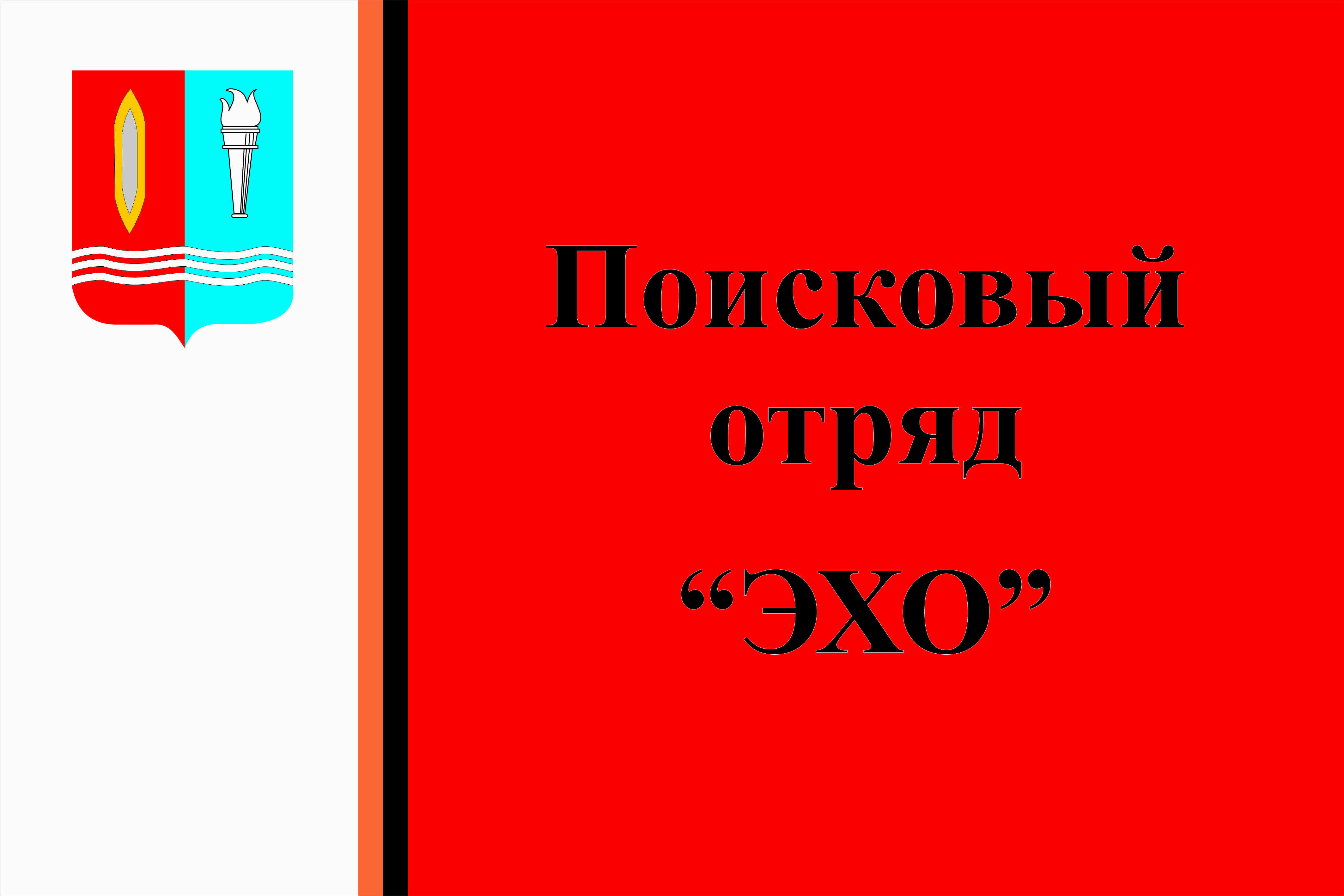 Ольга  Александровна Чебоксарова, 
командир отряда
Межрегиональная Вахта Памяти 
Смоленская область, Духовщинский район, урочище Плющёво
21 апреля – 8 мая 2014 года
Полевые поисковые работы
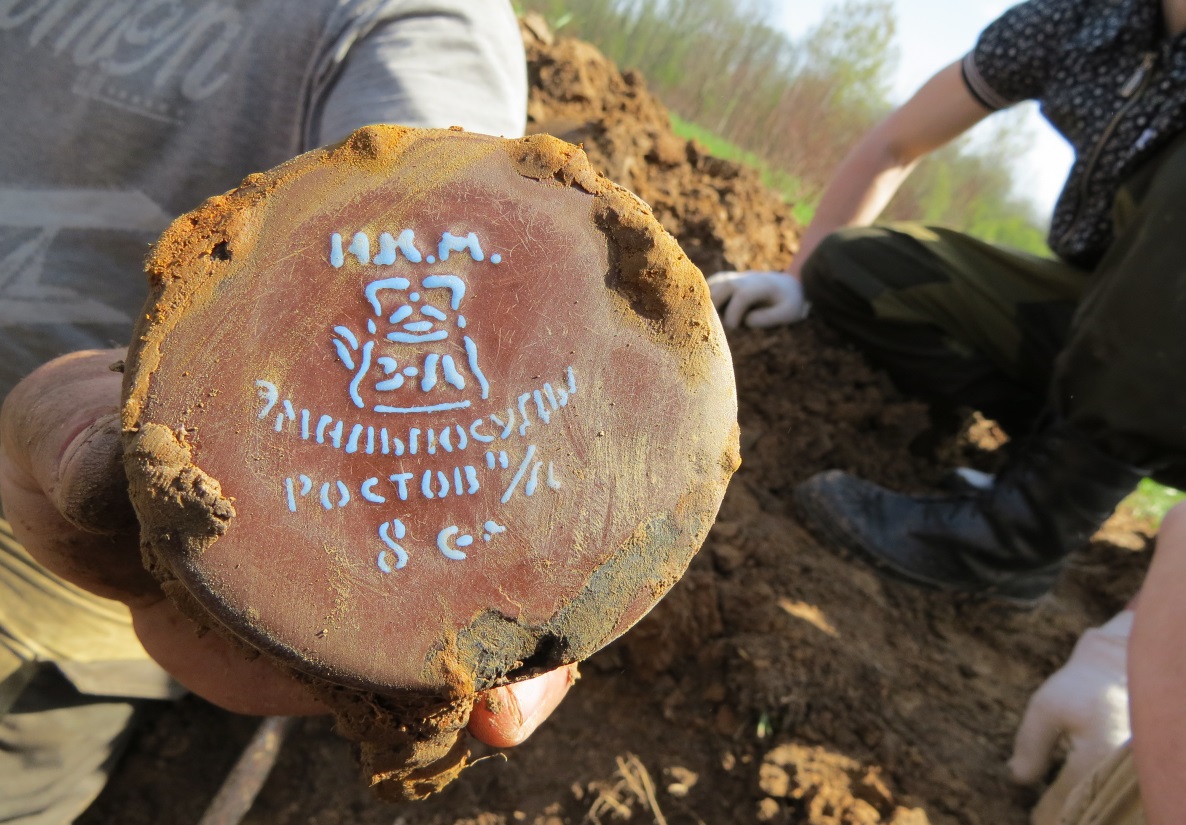 Личные вещи «поднятых» бойцов
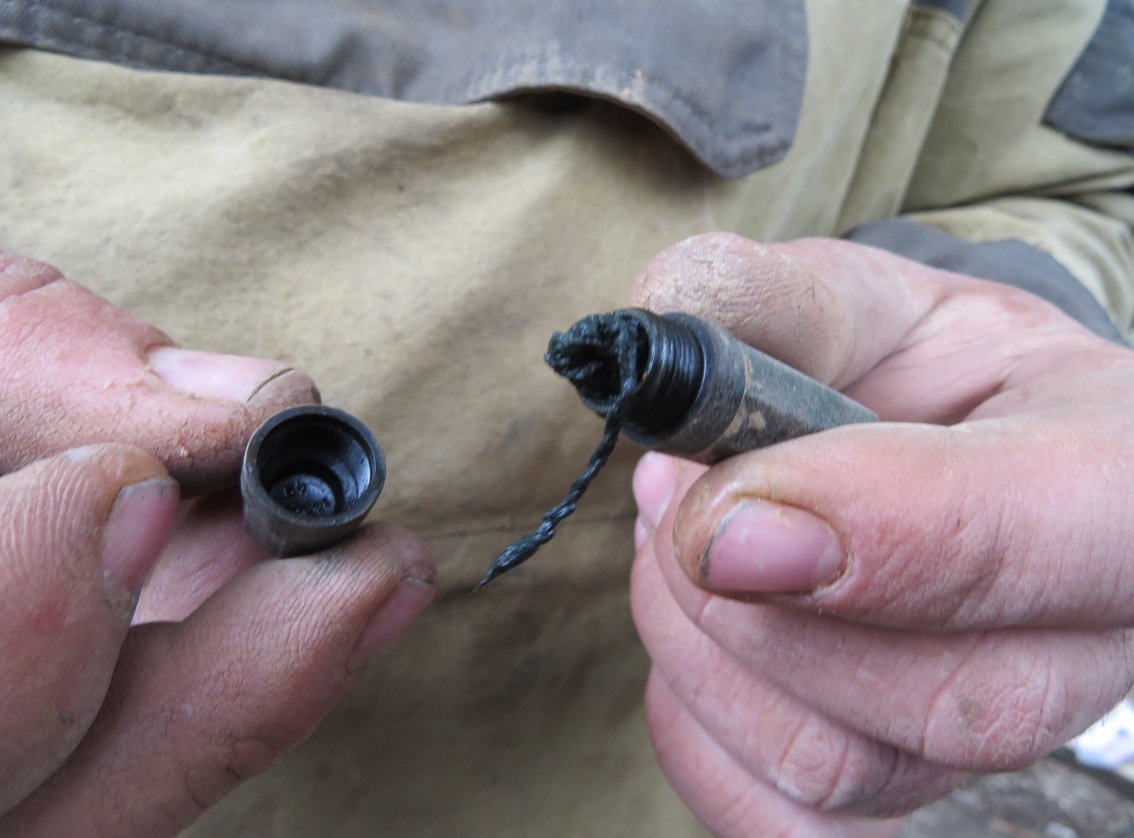 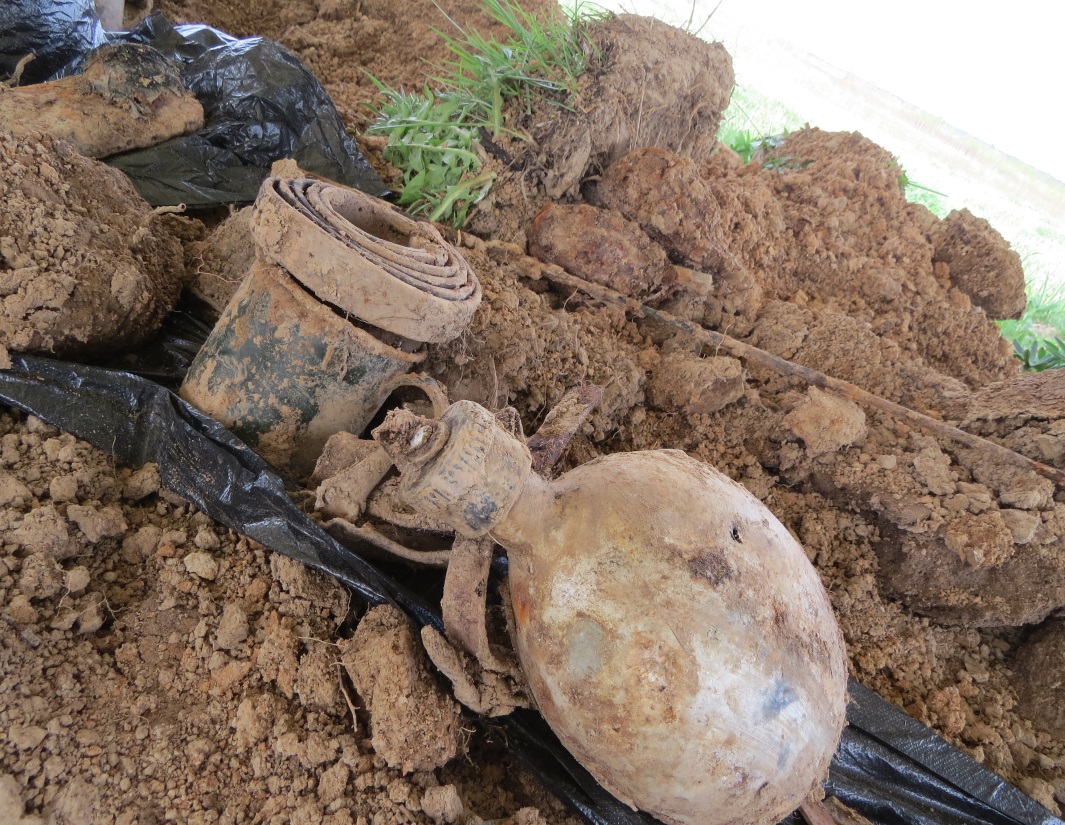 Жуковские высоты
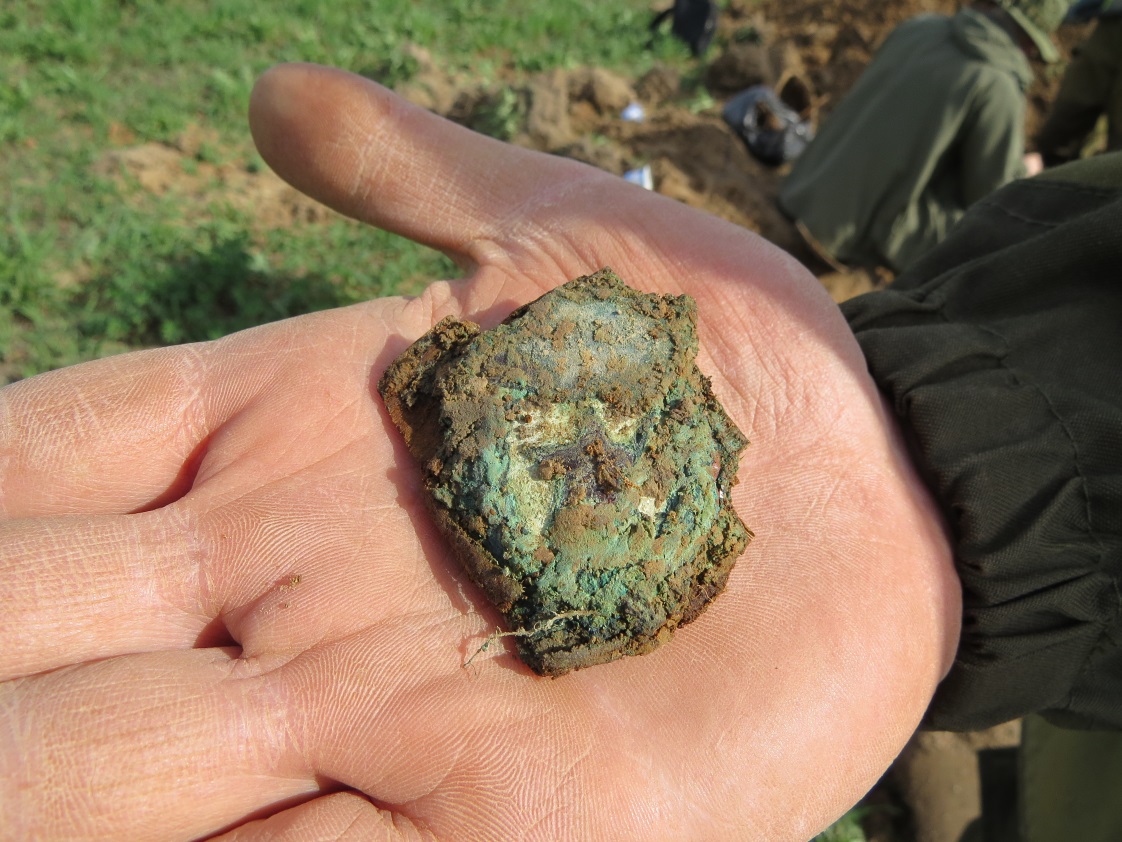 Знак «Гвардия»
Занятие по оказанию доврачебной помощи
Посвящение в поисковики
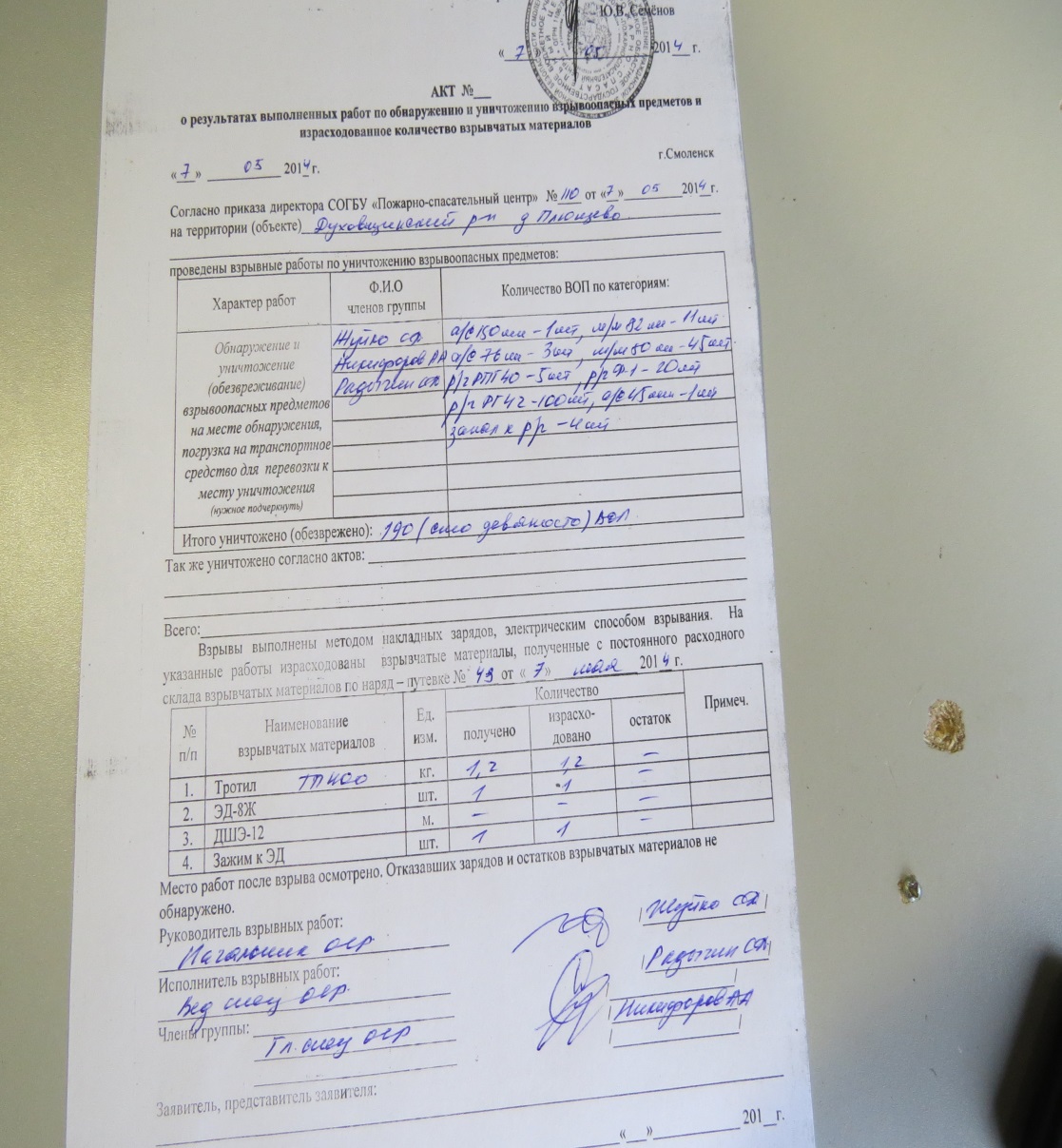 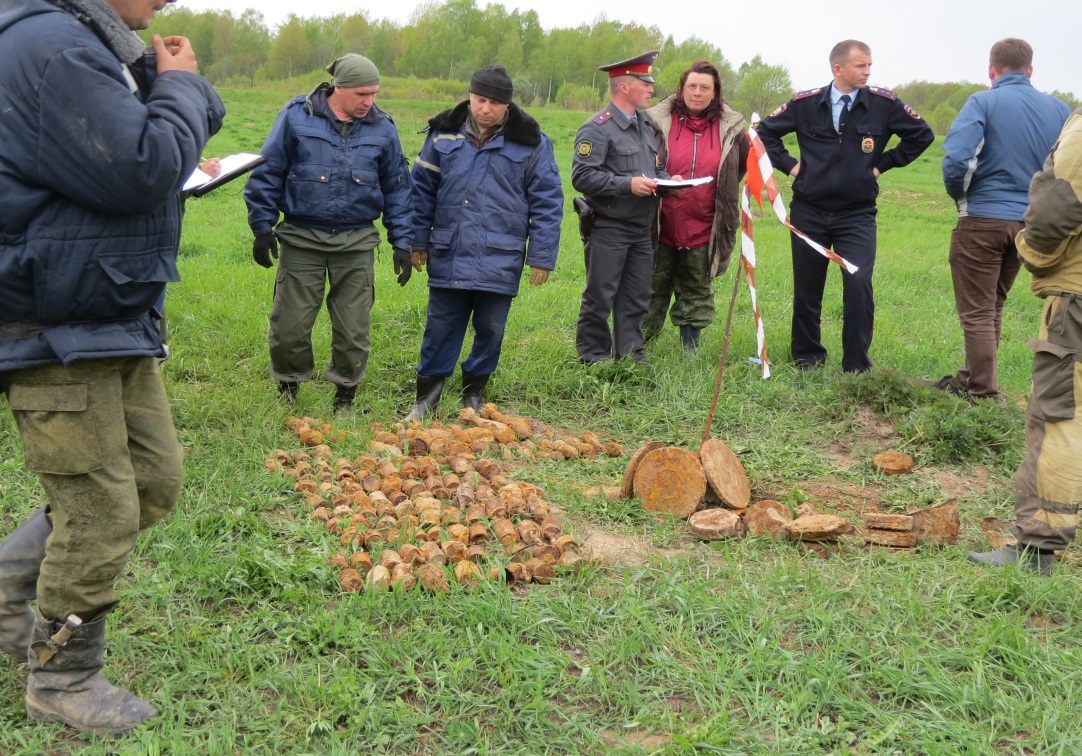 Боеприпасы, обнаруженные в ходе поисковых работ
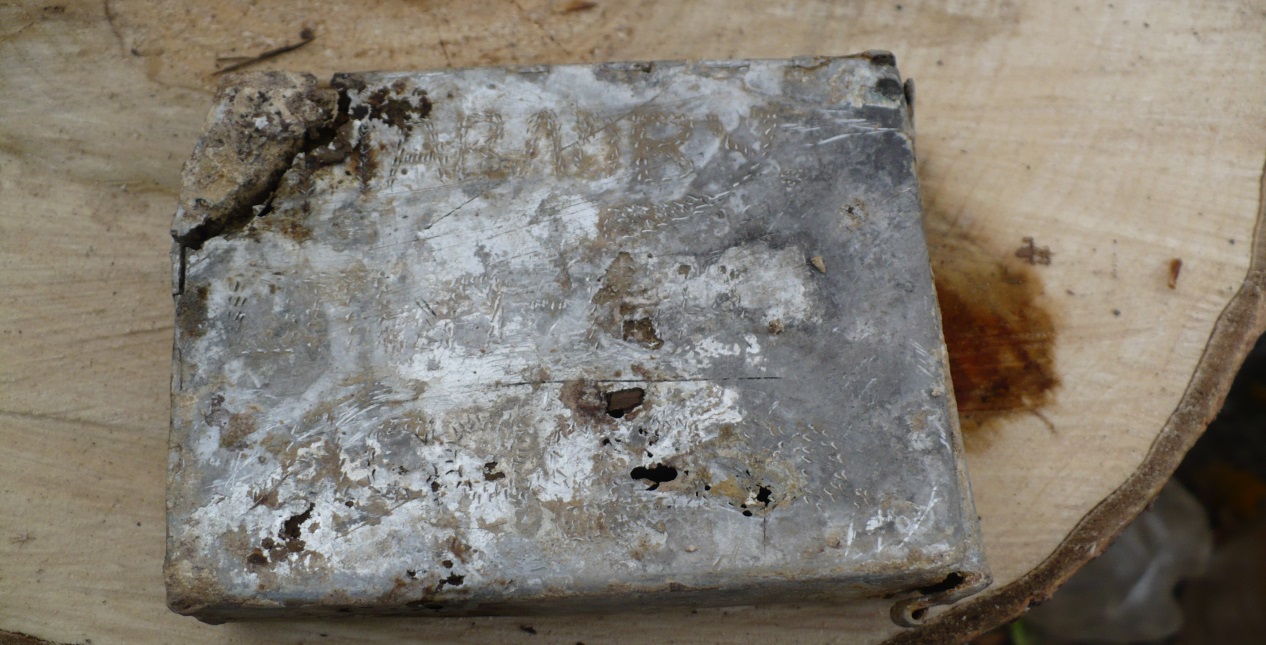 Личные вещи бойцов Н.В.Глущенко, Н.Ф.Павлова, 
ст.лейтенанта  Д.И.Шипягина
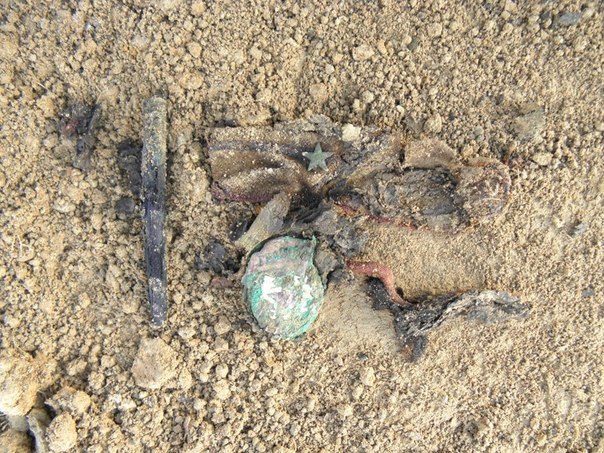 Захоронение Н.Ф.Павлова и пяти неизвестных солдат РККА
п.Озёрный, 31 июля 2014 года
Правнучка солдата  Н.Ф.Павлова 
в поисковом лагере
30 июля 2014 года
Боец п/о «Эхо» Елисей Николаев передаёт личные вещи солдата Н.Ф. Павлова его правнучке
Бойцы п/о «ЭХО» в гостях у дочери 
ст.лейтенанта Д.И.Шипягина
г.Ярославль, октябрь 2014 года
Поисковая экспедиция в Духовщинский район Смоленской области
30 июля-15 августа 2014 года
Работа по расчистке блиндажа
На немецких артиллерийских позициях
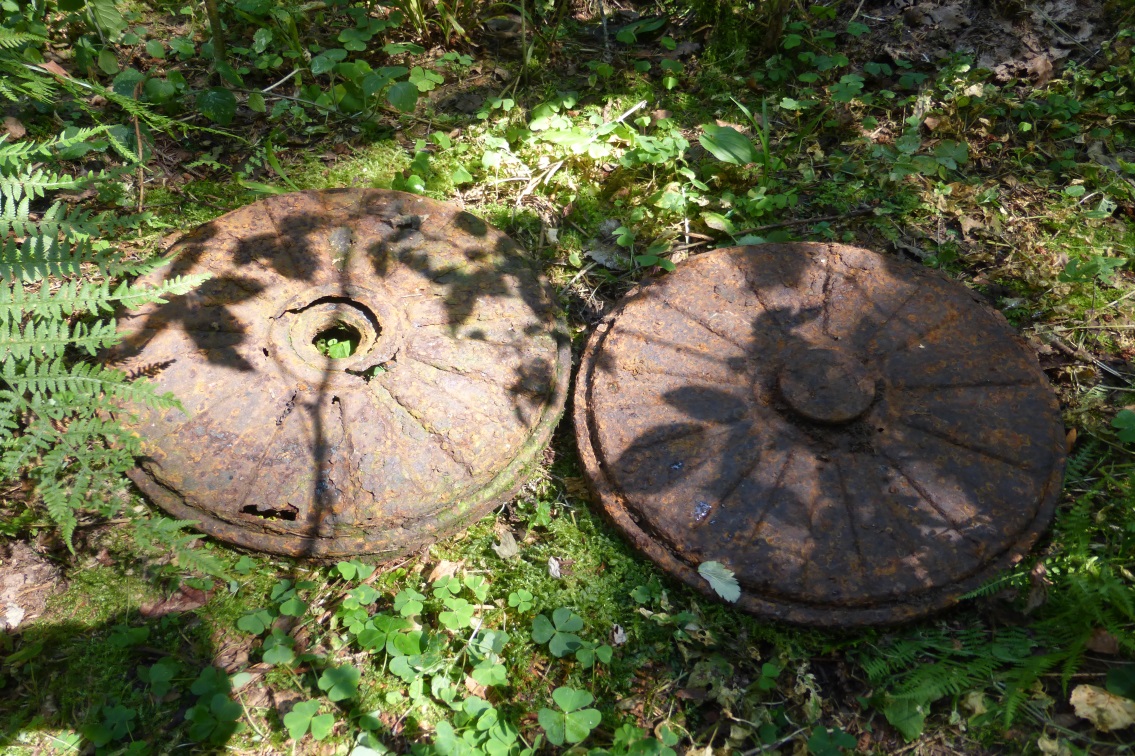 Корпусы от противотанковых мин
Новые экспонаты для музея
Подготовка поля для проведения поисковых работ
Межрегиональная Вахта Памяти
Смоленская область, Духовщинский район
2 -14 октября 2014 года
Работа по «подъёму» бойцов РККА в сопровождении съёмочной группы ВГТРК «Иваново»
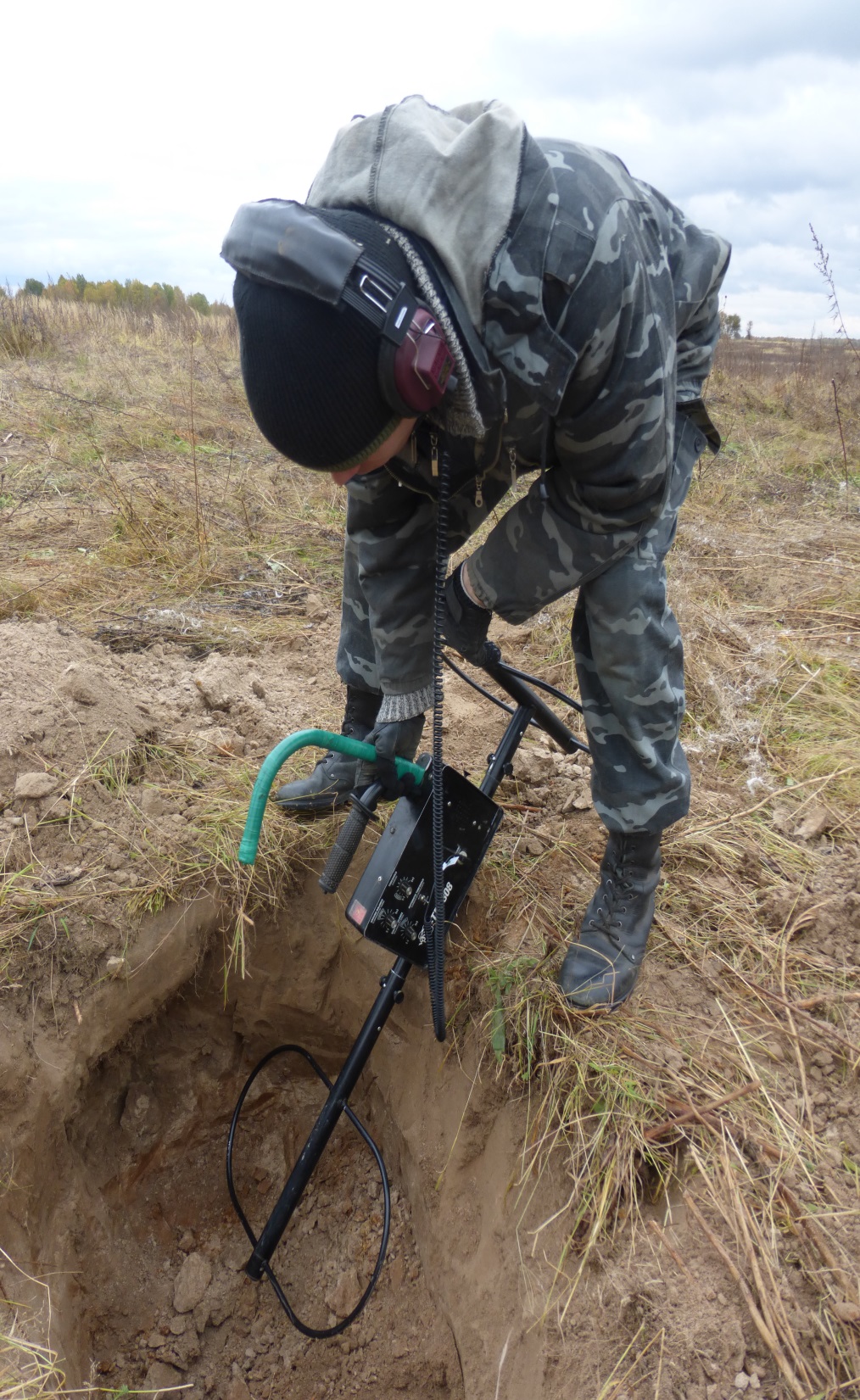 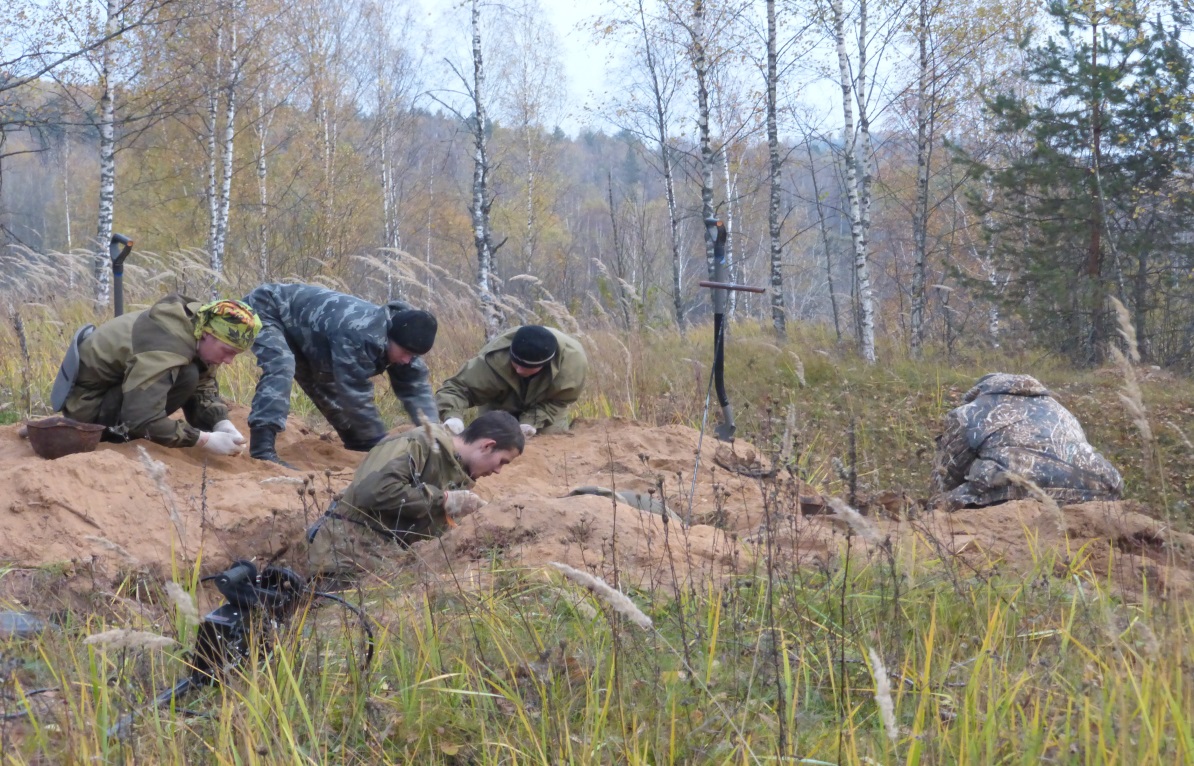 Поисковые работы на Жуковских высотах
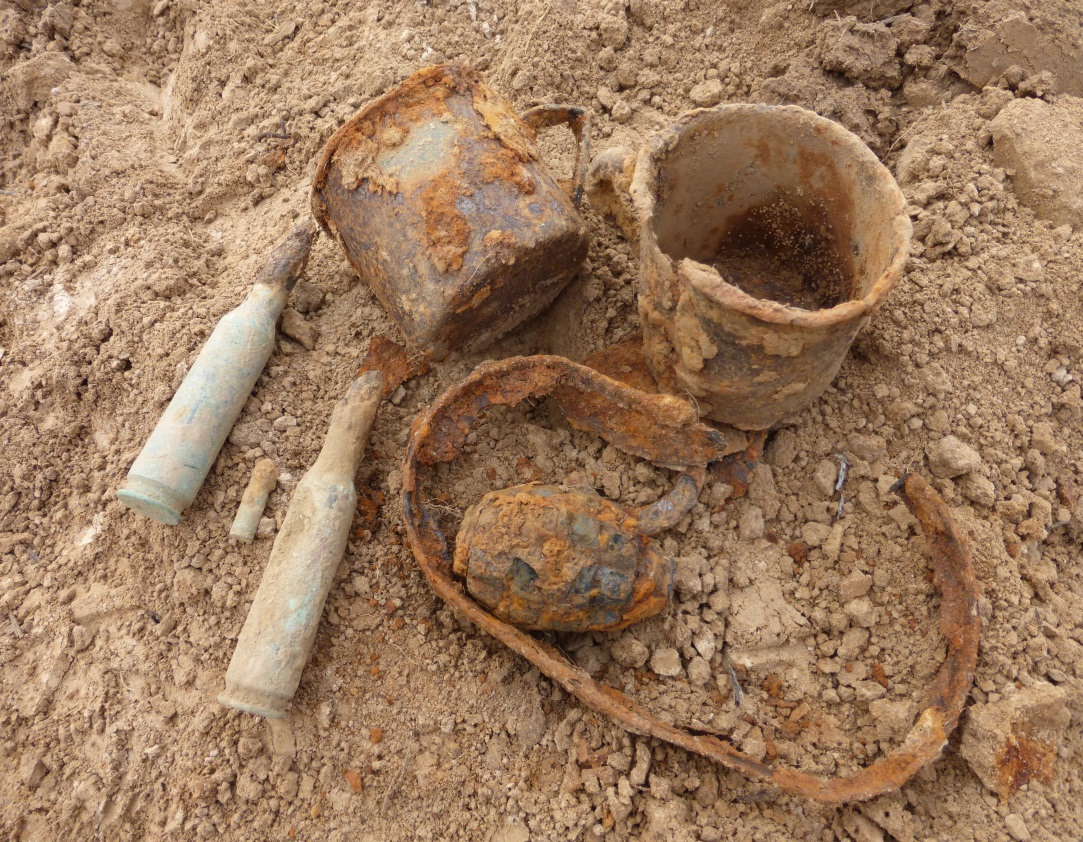 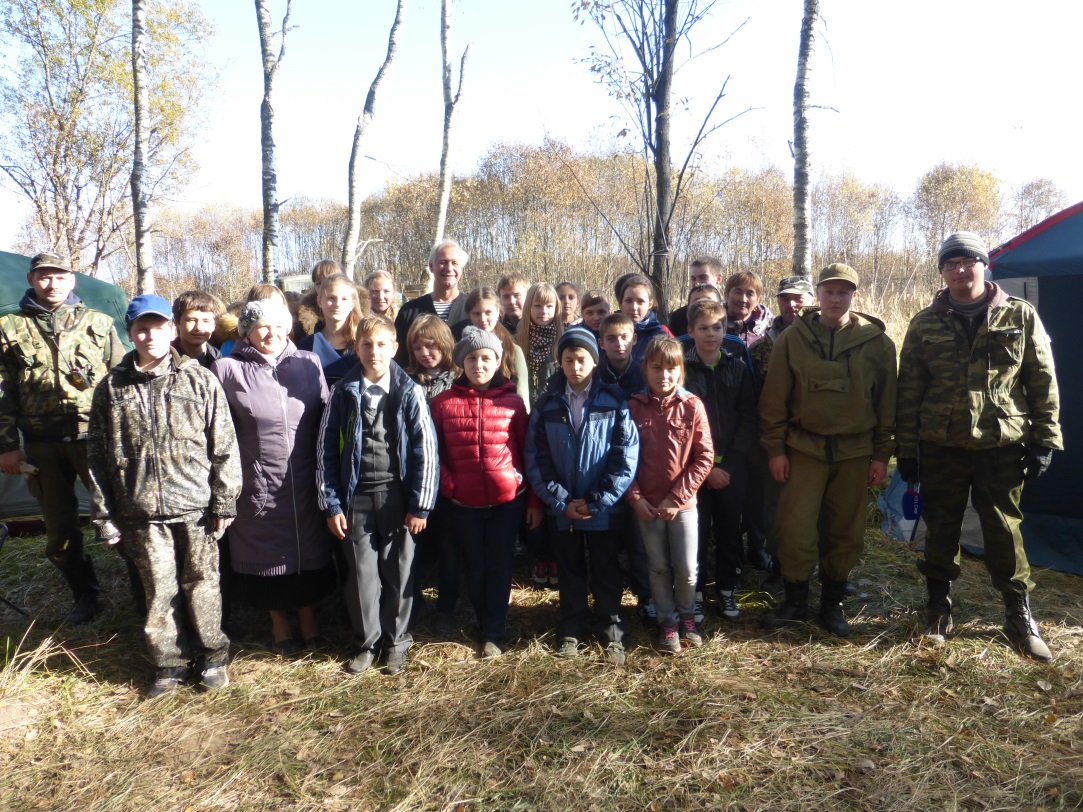 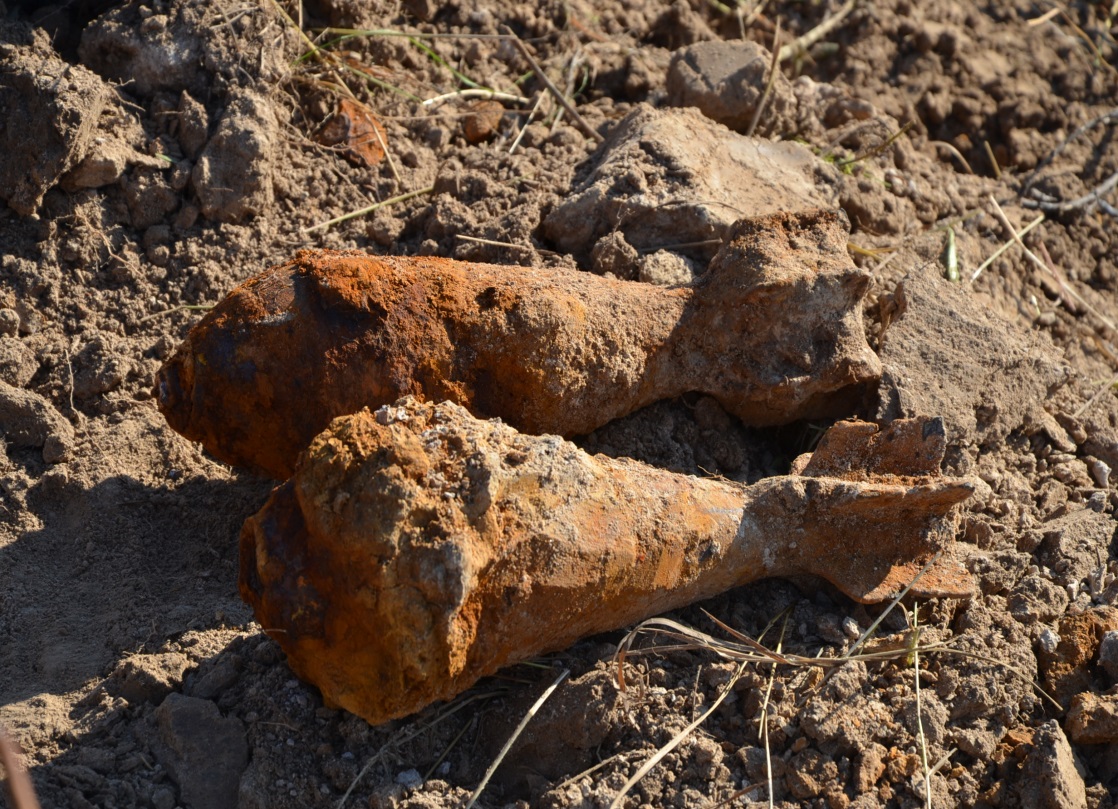 Учащиеся Духовщины в поисковом лагере
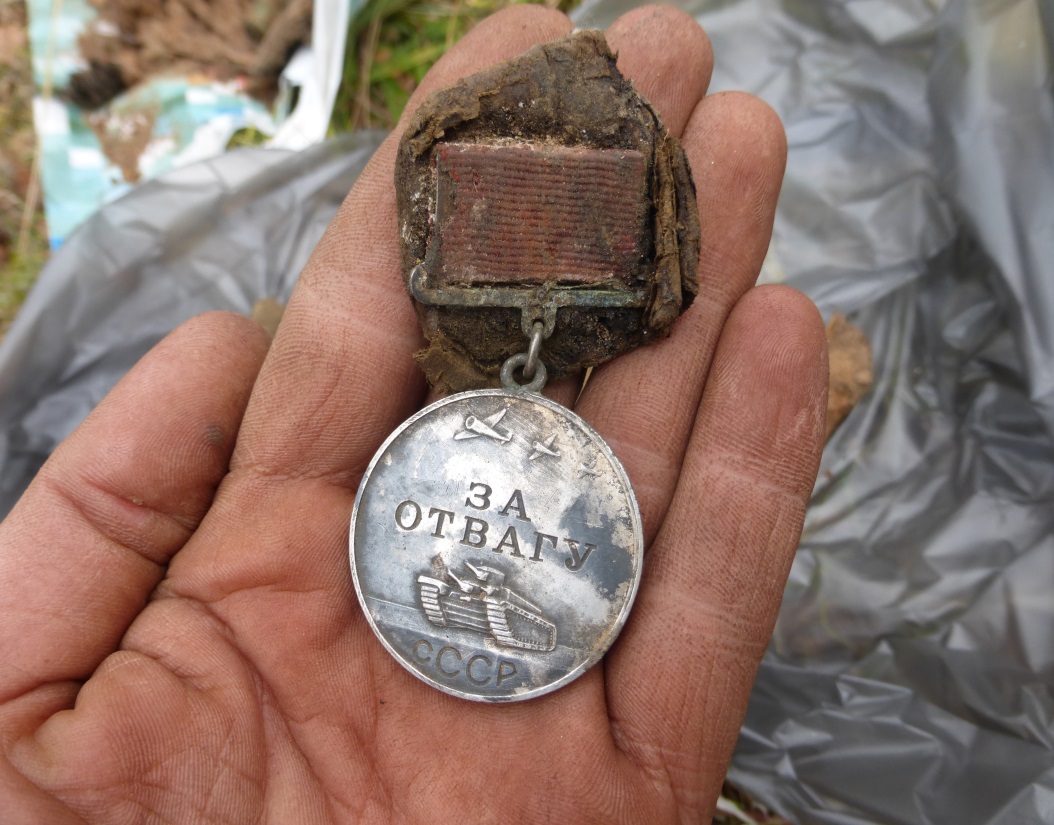 Имя солдата установлено!
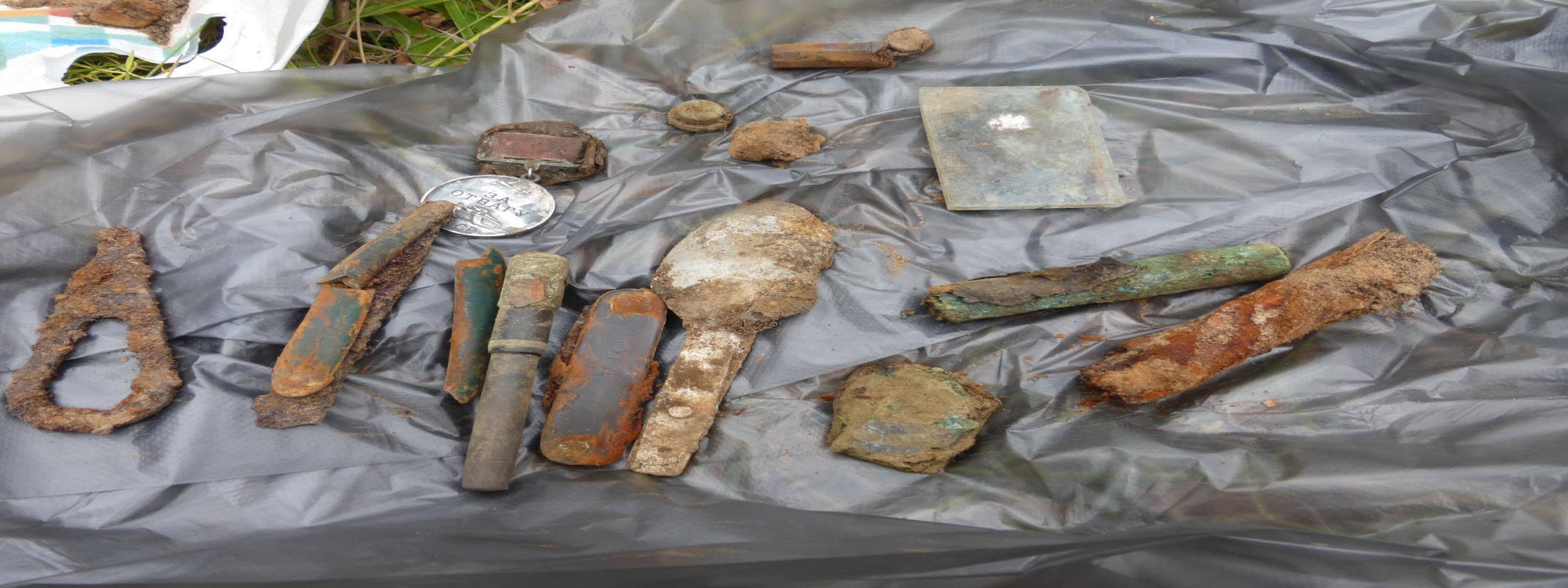 Работа по установлению имени солдата продолжается…
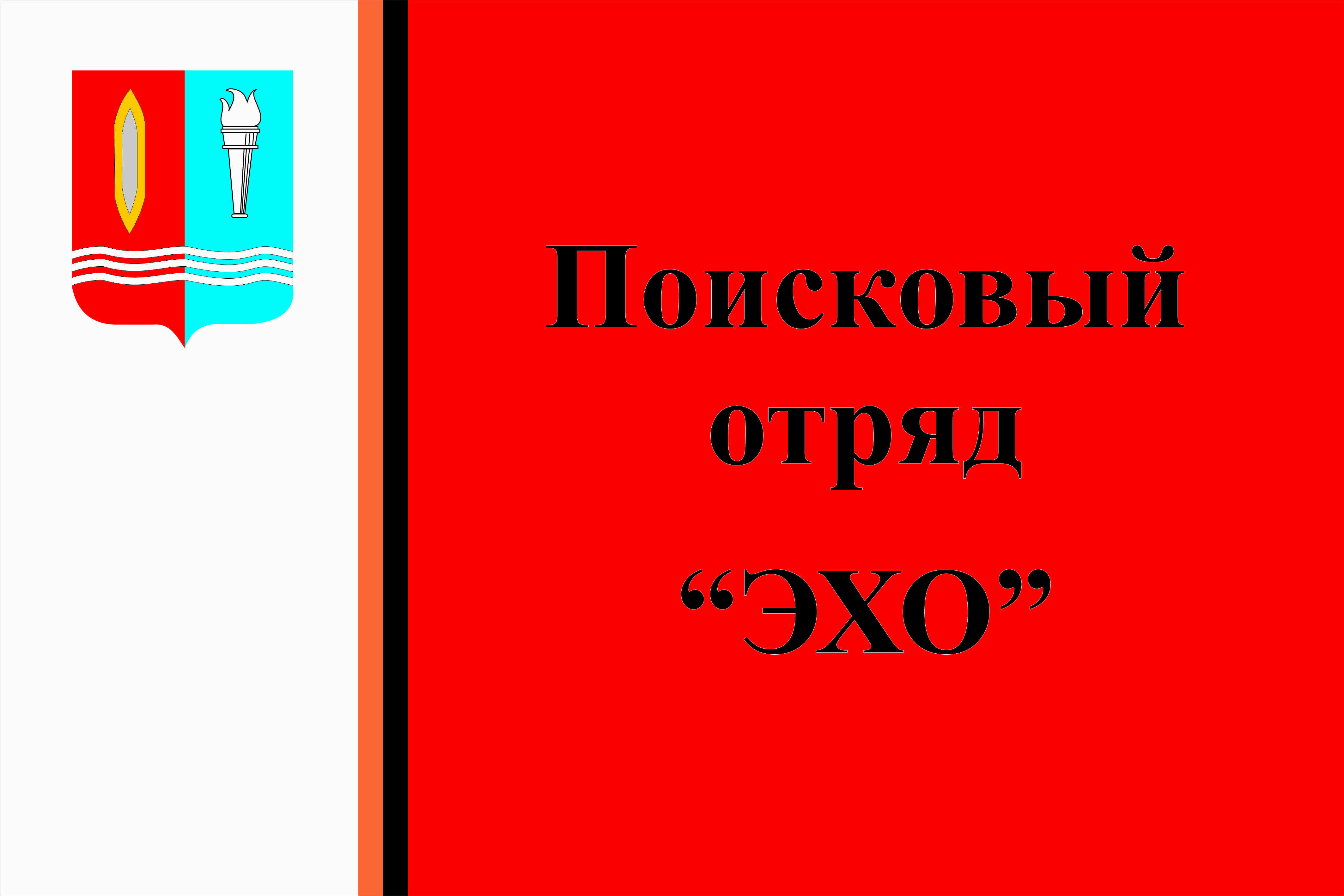 Ольга  Александровна Чебоксарова, 
командир отряда